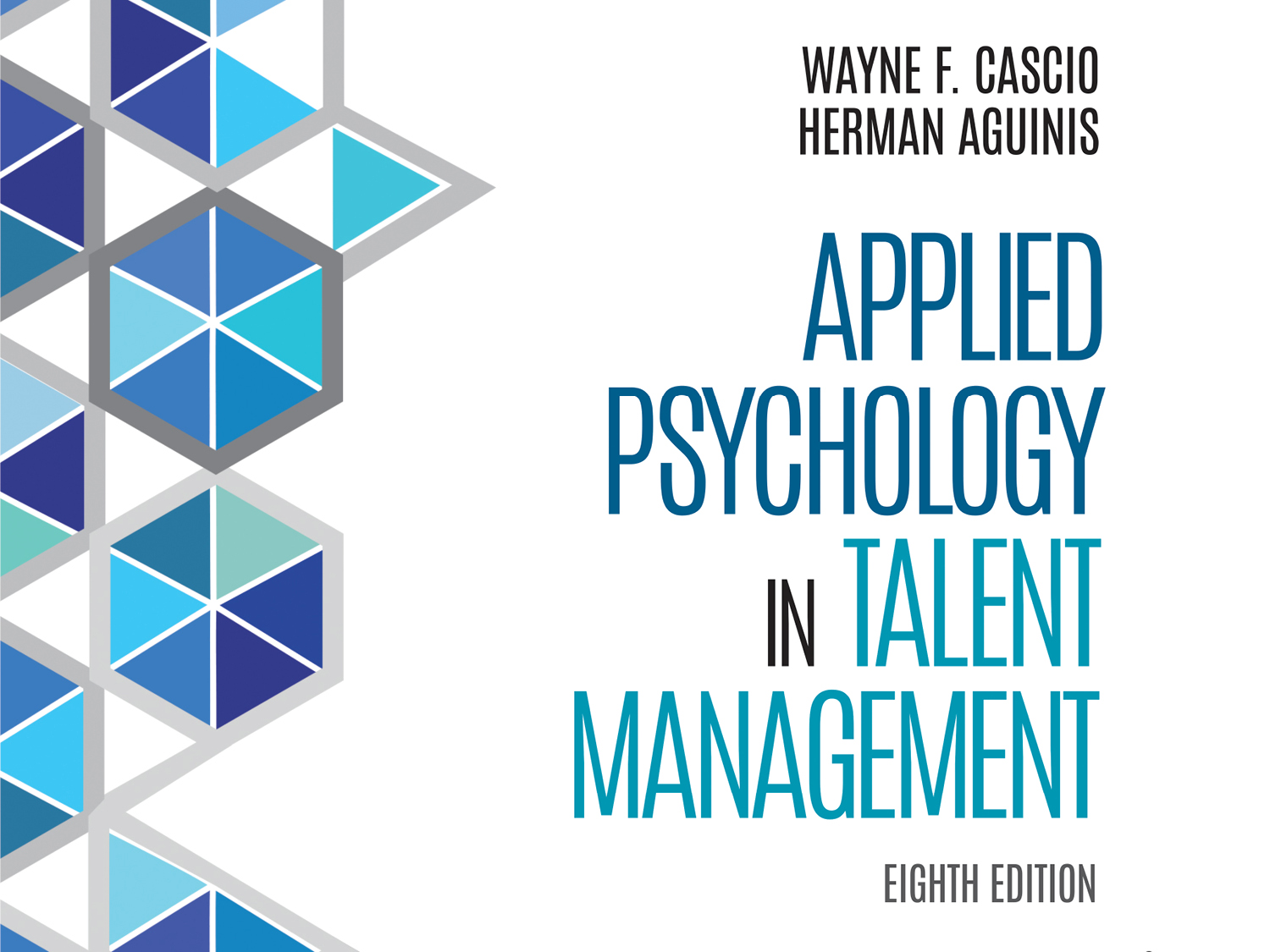 Chapter 9
Analyzing Jobs and Work
Learning Goals (1 of 3)
job vs. work analysis and the purposes 
 Distinguish between 
task, 
duty, 
position, 
job, and 
job family
Cascio & Aguinis, Applied Psychology in Talent Management, 8e. © SAGE Publishing, 2019.
3
Job and Work Analysislearning goals
Distinguish between 

	Work-oriented  
	Worker -oriented descriptors.
Cascio, Applied Psychology in Talent Management, 8th Edition. © SAGE Publishing, 2019-
4
Learning Goals (2 of 3)
seven key choices  in  
 analysis of work.
 legally defensible 	
minimum qualifications.
 appropriate 
interview questions  JA interview
Cascio & Aguinis, Applied Psychology in Talent Management, 8e. © SAGE Publishing, 2019.
5
Learning Goals (3 of 3)
when to use personality-based 
job analysis.

 Compare and contrast 
job or work analysis to 
competency modeling
Cascio & Aguinis, Applied Psychology in Talent Management, 8e. © SAGE Publishing, 2019.
6
Definition, Professional Standards (1 of 2)
Work analysis
Gathering, documenting, and analyzing:
Work content (tasks, responsibilities, or outputs)
Worker attributes related to its performance (knowledge, skills, abilities, personal characteristics or KSAOs)
Aka ‘Competencies”
Context in which work performed
Cascio & Aguinis, Applied Psychology in Talent Management, 8e. © SAGE Publishing, 2019.
7
[Speaker Notes: .]
Work has Changed!
What are some new ways “work” has changed since the advent of the 
	Internet? and
	COVID 19? 
	Globalization?
How has it affected 
	recruitment?
	selection?
Cascio, Applied Psychology in Talent Management, 8th Edition. © SAGE Publishing, 2019-
8
Work Analysisthree features
Content
Tasks, responsibilities, outputs (results)
Worker attributes (“p”side – Lewin)
KSAOs (or competencies)
Context (“e” side – Lewin)
Supervision/ climate/ environment
What are some examples of important ones for each?
Cascio, Applied Psychology in Talent Management, 8th Edition. © SAGE Publishing, 2019-
9
Definition, Professional Standards (2 of 2)
Cascio & Aguinis, Applied Psychology in Talent Management, 8e. © SAGE Publishing, 2019.
10
Terminology (1 of 7)
Element
Smallest unit work that can be divided without analyzing separate motions, movements, and mental processes involved
Task
Distinct work activity carried out for a distinct purpose 
Example of each for your job?
Cascio & Aguinis, Applied Psychology in Talent Management, 8e. © SAGE Publishing, 2019.
11
Terminology (2 of 7)
Duty
Large segment of work performed by  individual; may include any number of tasks
Position
One or more duties performed by a given individual in a given firm at a given time
Example of a duty from your job?
Cascio & Aguinis, Applied Psychology in Talent Management, 8e. © SAGE Publishing, 2019.
12
Terminology (3 of 7)
Job
Group of positions similar in significant duties
Job family
Group of two or more jobs that call for similar worker characteristics or contain parallel work tasks determined by job analysis
Cascio & Aguinis, Applied Psychology in Talent Management, 8e. © SAGE Publishing, 2019.
13
Terminology (4 of 7)
Occupation 
Similar jobs  across organizations 
Vocation  (more of a calling)
Similar to occupation; more likely to be used by a worker than employer
Career
Sequence of  jobs, one engages in 
Who has more than one career?
Cascio & Aguinis, Applied Psychology in Talent Management, 8e. © SAGE Publishing, 2019.
14
TerminologyNeed to consider for your JA (5 of 7)
Work analysis choices (7)
Activities or attributes
General or specific
Qualitative or quantitative
Taxonomy based or blank slate 
PAQ or F-JAS (e.g. )
Make a list of these and next two slides
And make conscious choices for each of the nine
Cascio & Aguinis, Applied Psychology in Talent Management, 8e. © SAGE Publishing, 2019.
15
Terminology (3 more)
Work analysis choices
5. Observers or 
	incumbents and supervisors
Why would both be good?
6. Single-job or multiple-job comparison
7. Descriptive or prescriptive
What’s the difference?
Cascio & Aguinis, Applied Psychology in Talent Management, 8e. © SAGE Publishing, 2019.
16
Terminology (last 2)
Work analysis choices
Work oriented:  (tasks) (activities)
What (outcomes) gets done   

Worker oriented:  (“p” side attributes)
How the work (outcomes) get done
Cascio & Aguinis, Applied Psychology in Talent Management, 8e. © SAGE Publishing, 2019.
17
[Speaker Notes: Learning Goal: 9-3: Distinguish work-oriented from worker-oriented descriptors.]
Defining the Job
Job description 
You’ll need to develop your own for each team
See text to find out what goes in it!!!
Written statement  of 
What, How and Why a task is done
Job title
Activities and procedures
Working conditions and physical environment
Social environment
Conditions of employment
Cascio & Aguinis, Applied Psychology in Talent Management, 8e. © SAGE Publishing, 2019.
18
[Speaker Notes: Learning Goal: 9-2: Distinguish the terms task, duty, position, job, and job family from each other.]
Job Specifications
What is required to perform it
KSAOs (or) Competencies 
  personal characteristics valid for 
screening, 
selection, and 
placement
How would screening and selection differ if “placement” is a consideration?
Cascio & Aguinis, Applied Psychology in Talent Management, 8e. © SAGE Publishing, 2019.
19
[Speaker Notes: with what kind of recruitment would placement be used? When looking For specific job or the person?
Ex. Military]
Job Specifications
Scales  to assess (quantify)
Tasks  
KSAOs  
criteria -
for defining the domains for MQs
What are MQs?
Give an example
How important is 20/20 vision for sewing machine operators?
Cascio, Applied Psychology in Talent Management, 8th Edition. © SAGE Publishing, 2019-
20
[Speaker Notes: Min quals for sewing machine operators ? Sight 20/20
Why important to consider?
MQs may differ for geo region, dif populations / basketball/   HT give examples
Cf basketball in Russia v. Kenya
Levine / May  /Ulm, Gordon ‘97 P psyc dev MQ
Buster, Ruth, Bobko ’05; dev content-oriented evidence for ed and exp.]
Link Job Spec             Tasks
Why link KSAOs to Tasks/ duties?
For Performance Management (PA)
Connect competency to 
task performance and outcome (results)
For Legal protection
Avoid allegations re: job relatedness
Cascio, Applied Psychology in Talent Management, 8th Edition. © SAGE Publishing, 2019-
21
Reliability and Validity of Work Analysis Information
Interrater reliability
Degree raters agree on components of target work role or job, or extent their ratings covary
Intrarater reliability
Measure of stability (rate-rerate)
What level of r is acceptable? 
What are some sources of unreliability?
Cascio & Aguinis, Applied Psychology in Talent Management, 8e. © SAGE Publishing, 2019.
22
[Speaker Notes: Analysts best/ incumbents lowerst (Dierdorff & Wilson, 2003).
All sorts (16) sources of inaccuracy (Morgeson and Campion (1997) self presentation, social sources (in focus groups)]
Obtaining Information About Jobs and Work (1 of 3)
Job observation
For jobs that require a great deal of manual, standardized, short-cycle activities

BE sure to follow fig 9.6 sentence structure for writing task statements !!!!! 

WHAT – WHY  -HOW – WKR FUNCTIONS

Job performance 
For jobs that job analyst can learn readily
Cascio & Aguinis, Applied Psychology in Talent Management, 8e. © SAGE Publishing, 2019.
23
[Speaker Notes: Not a science (Guion, ‘98) always subjective]
Obtaining Information About Jobs and Work (2 of 3)
Interviewing questions
Related to purpose of analysis
Wording clear and unambiguous
Don’t “lead”  (loaded question)
Don’t ask for knowledge or information
Interviewee doesn’t have
Cascio & Aguinis, Applied Psychology in Talent Management, 8e. © SAGE Publishing, 2019.
24
[Speaker Notes: GoodWill ex. Not to “lead”SME.]
Obtaining Information About Jobs and Work (3 of 3)
SME panels
Questionnaires
PAQ 
Fleishman Job Analysis Survey (F-JAS)
Critical incidents

What’s different about the PAQ and F-JAS?
Cascio & Aguinis, Applied Psychology in Talent Management, 8e. © SAGE Publishing, 2019.
25
[Speaker Notes: Finite list of attributes
axonomy-based approaches in which relatively general work activities apply to a broad range of work.]
Other Sources of Job Information and Job Analysis Methods (1 of 5)
Job Analysis Wizard (JAW)
Capitalizes on advances in 
computer technology and 
availability of sophisticated information search-and-retrieval methods
Cascio & Aguinis, Applied Psychology in Talent Management, 8e. © SAGE Publishing, 2019.
26
Other Sources of Job Information and Job Analysis Methods (2 of 5)
Personality-based job analysis (PBJA) 
 for cross-functional and 
difficult-to-define work that 		
cannot be described in terms of simple tasks or discrete KSAs
Cascio & Aguinis, Applied Psychology in Talent Management, 8e. © SAGE Publishing, 2019.
27
Other Sources of Job Information and Job Analysis Methods (3 of 5)
Big Five personality 
What are they? 
Neuroticism 
Extraversion
Openness to experience 
Agreeableness 
Conscientiousness
Cascio & Aguinis, Applied Psychology in Talent Management, 8e. © SAGE Publishing, 2019.
28
[Speaker Notes: Learning Goal: 9-7: Know when to use personality-based job analysis.]
Other Sources of Job Information and Job Analysis Methods (4 of 5)
Competency models
Identify variables related to organizational fit
Identify personality characteristics consistent with organization’s vision 
Focuses on broader characteristics of individuals
Cascio & Aguinis, Applied Psychology in Talent Management, 8e. © SAGE Publishing, 2019.
29
[Speaker Notes: Learning Goal: 9-8: Compare and contrast job or work analysis to competency modeling.]
Other Sources of Job Information and Job Analysis Methods (5 of 5)
Work analysis for “star” performers
To ID “best practices”
Cognitive Task Analysis (CTA) 
- to ID invisible tasks
Selection of the participants 
Elicitation of knowledge 
Analysis and representation of the knowledge
Cascio & Aguinis, Applied Psychology in Talent Management, 8e. © SAGE Publishing, 2019.
30
[Speaker Notes: Star performers to find “best practices]
Occupational Information (1 of 3)
O*Net Multiple descriptor domains that 
provide “multiple windows” into the world of work
Common language of work and worker descriptors that covers entire spectrum of occupations
Cascio & Aguinis, Applied Psychology in Talent Management, 8e. © SAGE Publishing, 2019.
31
Occupational Information (2 of 3)
O*Net Description of occupation
….based on a …
taxonomy from broad to specific
Comprehensive content model that integrates the previous three principles
Cascio & Aguinis, Applied Psychology in Talent Management, 8e. © SAGE Publishing, 2019.
32
[Speaker Notes: Learning Goal: 9-3: Distinguish work-oriented from worker-oriented descriptors.]
Occupational Information (3 of 3)
Cascio & Aguinis, Applied Psychology in Talent Management, 8e. © SAGE Publishing, 2019.
33